IEEE President-Elect Address
Mary Ellen Randall, 2025 IEEE President-Elect, IEEE Fellow 
Joint Virtual Region 3 & 5 Annual Meeting 
29 March 2025
My Pledge to Our Members
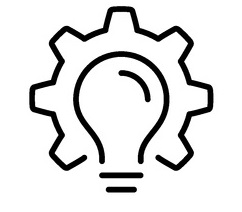 Institute innovative products and  services to ensure our mutually successful future.
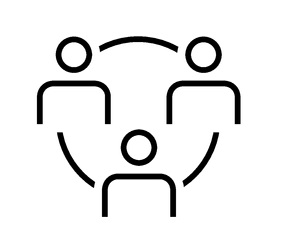 Engage stakeholders (members, partners, and communities) to unite on a comprehensive vision.
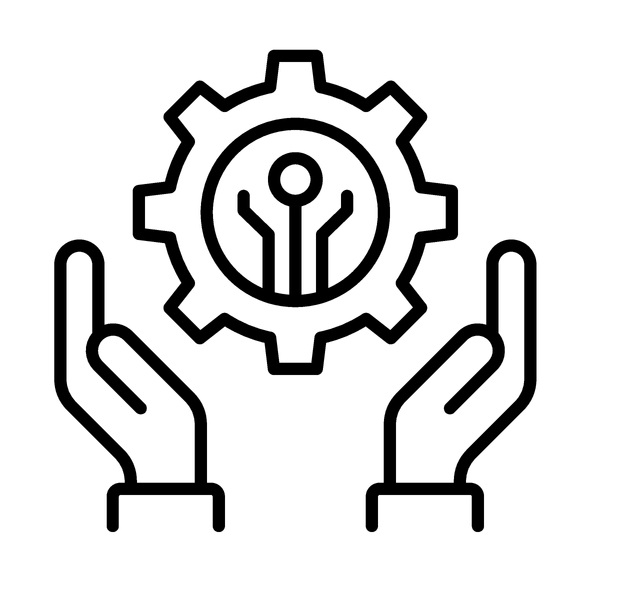 Expand technology advancement and adoption throughout the world.
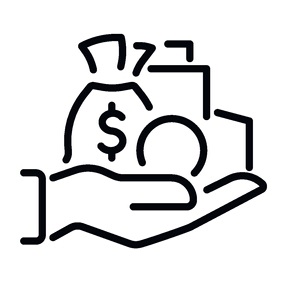 Execute with excellence, ethics, and financial responsibility.
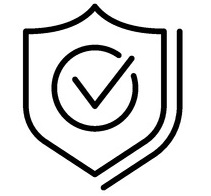 Lead by example with enthusiasm and integrity.
1
IEEE is Committed to Advancing Public Imperative Activities
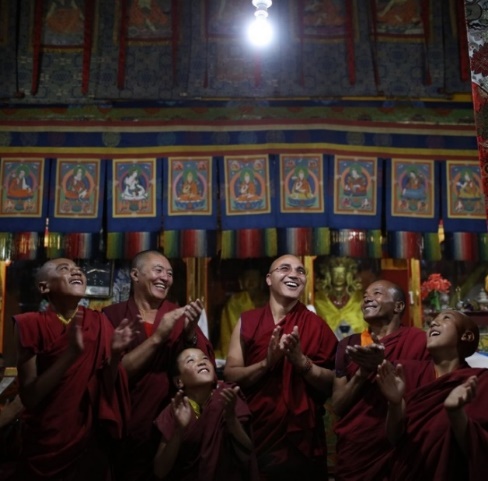 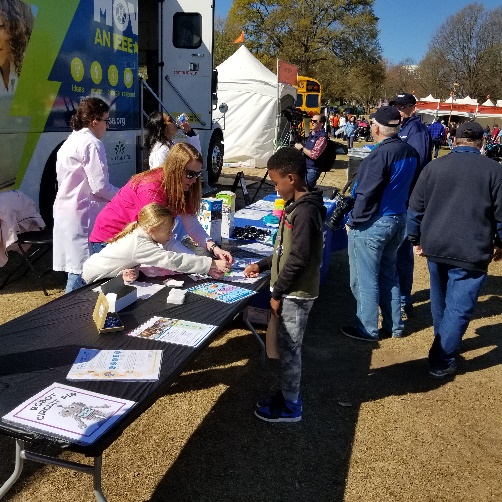 Social good activities that are directed at the general public.
They are generally related to the promotion of the public’s understanding and appreciation of our fields of interest and/or positioning our technical expertise in ways to benefit humanity. 
Typically, these activities are not expected to create a financial surplus.
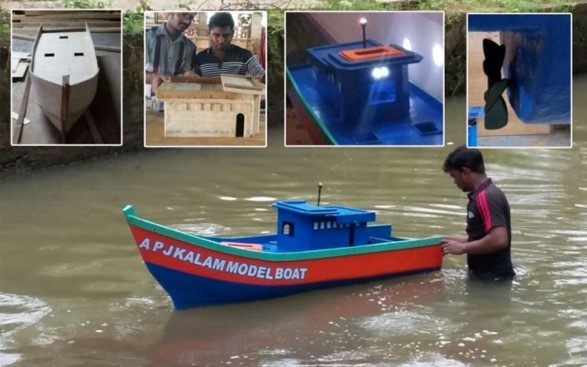 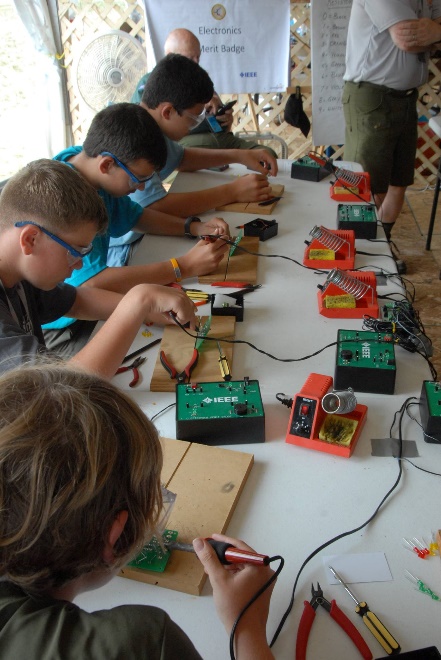 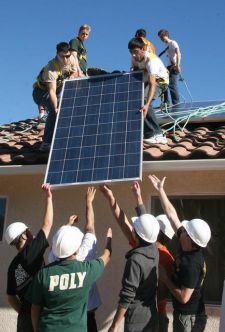 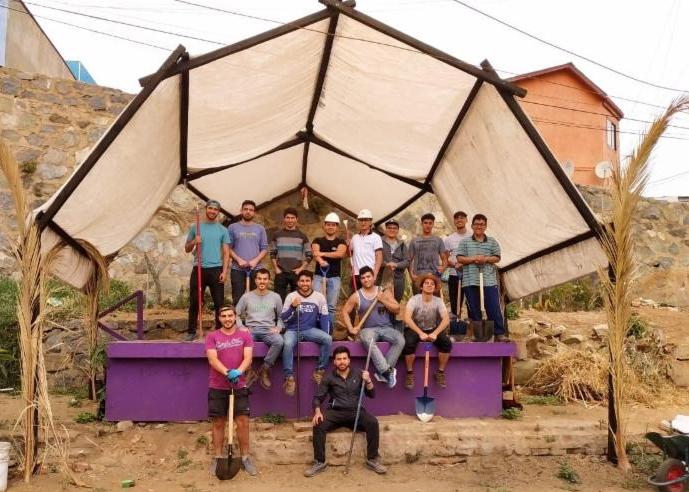 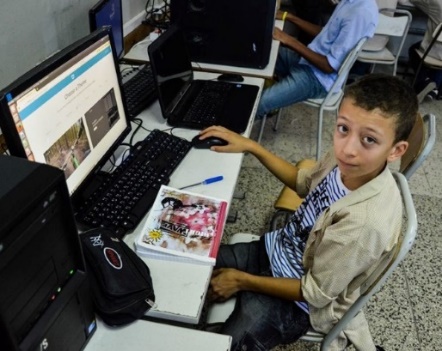 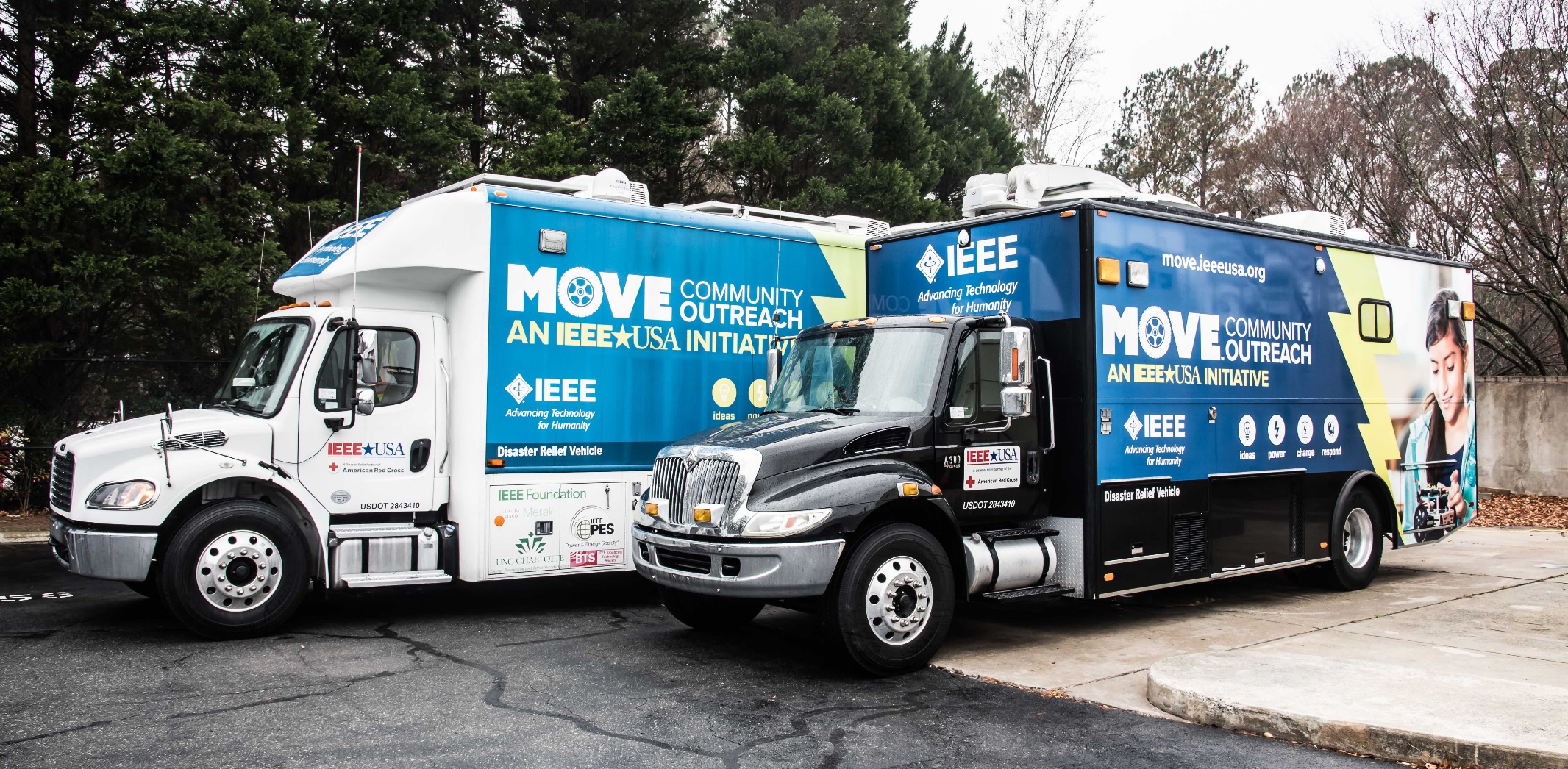 2
Why do Public Imperative Activities Matter to IEEE?
IEEE is a Section 501(c)(3) Public Charity.
“To engage exclusively in scientific and educational activities […] for the benefit of the engineering community and the general public”
Public Imperative Activities are IEEE’s methodology to show the world our charitable impact.
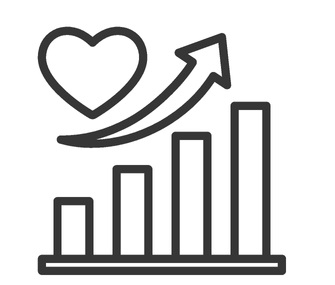 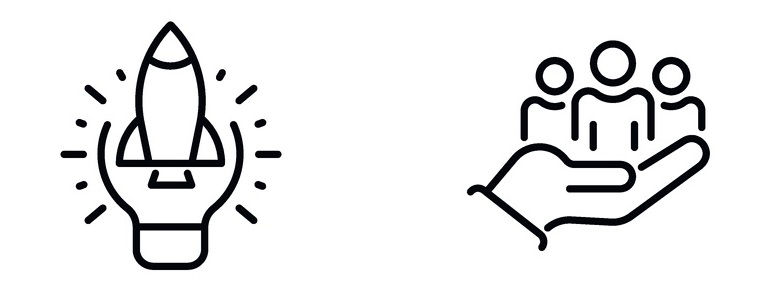 3
[Speaker Notes: IEEE as a public charity means that the purpose of our work is to provide education, in our case for scientific purposes, and showcase our mission to the world for the benefit of humanity.  These activities tied to the mission of IEEE—advancing technology for the benefit of humanity—and help us better demonstrate the great impact that IEEE and its members have on society. 

You are helping bring IEEE’s role as a public charity to life every day by your activities which promote the IEEE mission.]
Seven Guiding Principles of the Budget Redesign Process
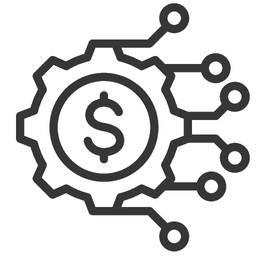 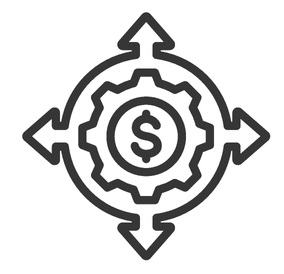 Invest in Diverse Innovations with a Tolerance for Failure
Align Budgets with Mission, Vision, Core Values and 2025 – 2030 Strategic Organizational Goals
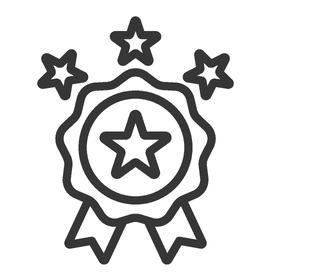 Invest in Brand Enhancement and Awareness
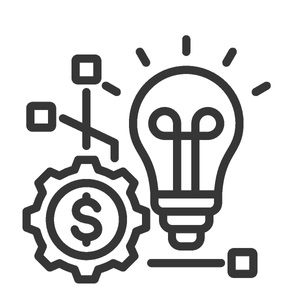 One IEEE: Transform from Independent Silos to Collaborative Stewardship
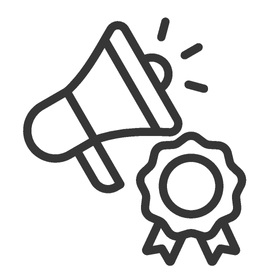 Publicize Public Charity Status and Invest Accordingly
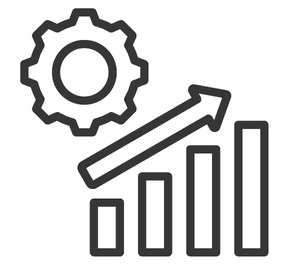 Invest in Technological, Operational, and Talent Advancements to Sustain Relevance and Accelerate Growth
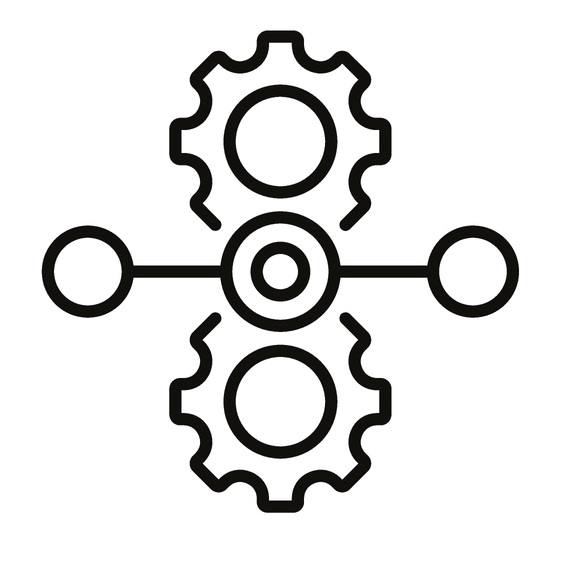 Simplify and Streamline Budgeting Processes for Greater Clarity and Ease of Use
4
“I've learned that  people will forget what you said,

people will forget what you did, but 

people will never forget how you made them feel.” 

Maya Angelou
Author & Poet
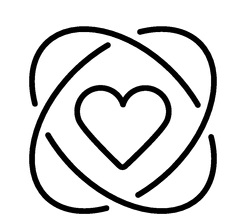 5
[Speaker Notes: I’d like to close with a quote that resonates strongly with me and one that I think of often when dealing with my fellow volunteers and members.]
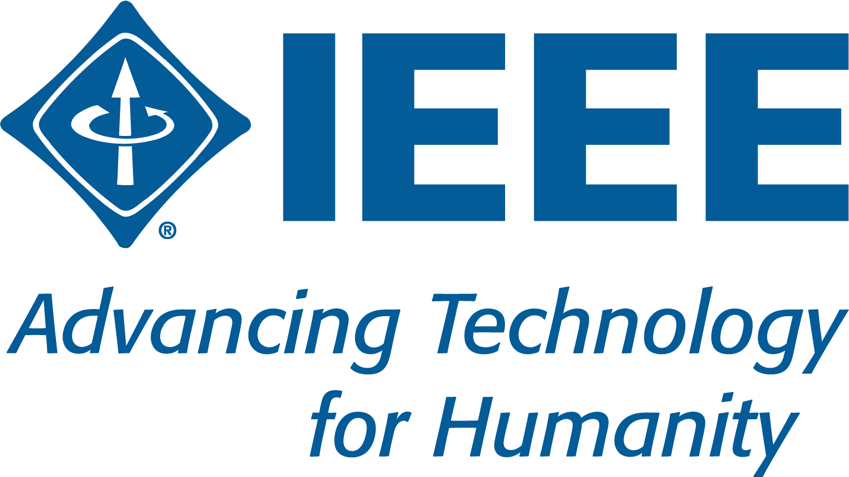 6